Entrenamiento en pruebas objetivas
Gestión Tecnológica e Innovación
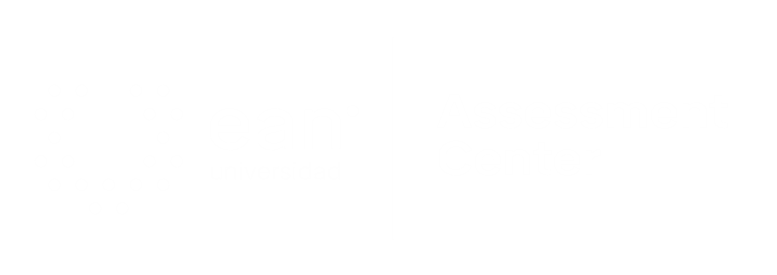 Apreciados docente y estudiantes
El siguiente entrenamiento está diseñado para que puedan familiarizarse con la estructura y funcionamiento de las pruebas objetivas. Con este documento ustedes tendrán la posibilidad de conocer en detalle los principales componentes de los ítems que conforman la prueba objetiva.

Este entrenamiento ha sido construido con información equivalente a la que se encuentra en las pruebas reales, por lo que se espera que los estudiantes obtengan herramientas esenciales para su apropiado desempeño en las pruebas.

¡Bienvenidos!
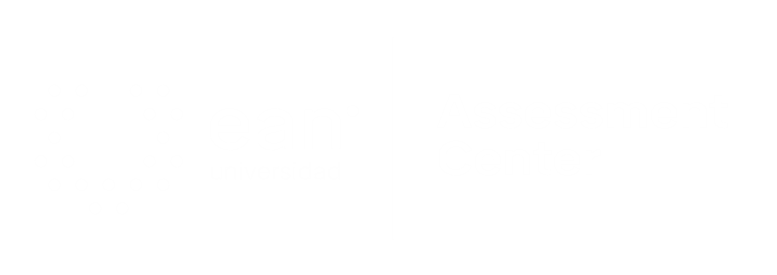 Comencemos…
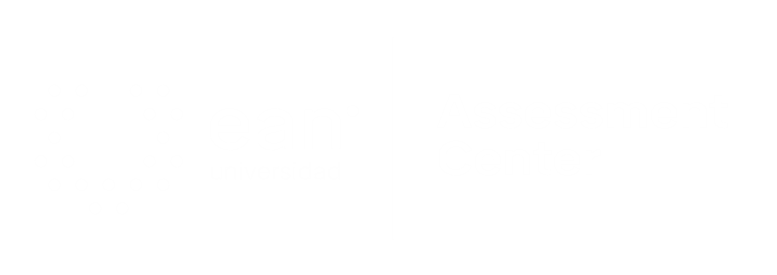 1. Caso o situación problémica
Juan Manuel ha sido contratado como el nuevo CEO de la empresa ABC. La primera actividad que desarrolló en su nuevo cargo fue contratar una asesoría externa que hiciera un diagnóstico de la empresa. En el informe presentado por los consultores se evidencian los problemas más visibles de la empresa, debilidades que la están llevando a ser ineficiente y a tener muchas perdidas reflejadas en tiempo y dinero. Dentro de las dificultades más comunes identificadas están: 

- La falta de identificación de los pedidos.
- La descoordinación entre el inventario y el departamento de producción.
- El mal manejo de la información y la seguridad de la misma.
- Los procesos no están documentados.
- Las personas con trabajos especializados no comparten sus conocimientos.
- La información fluye muy lento, todo se trabaja en papel.
- Los equipos de cómputo están desactualizados y obsoletos.
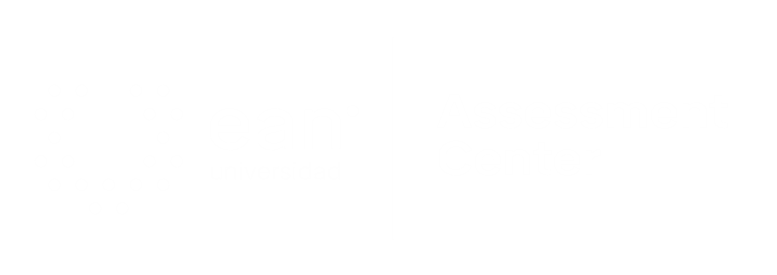 Enunciado
Como asesor de ABC, lo primero que le recomendaría a Juan Manuel es que interviniera:
Opciones de respuesta
a. En el proceso de actualización de los equipos de cómputo.
b. En el diseño y formalización de la estrategia de la empresa.
c. En la compra de un sistema de información que disminuya tiempos.
d. En la documentación de los procesos y en la gestión del conocimiento.
b
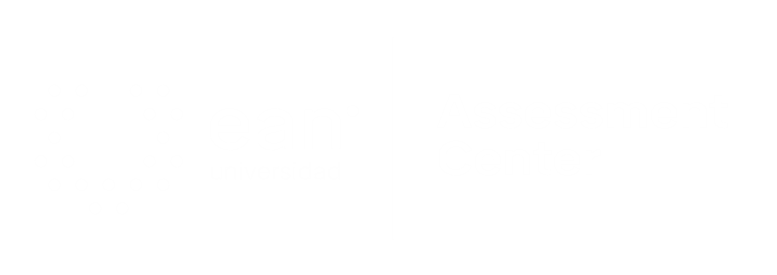 2. Caso o situación problémica
Juan Manuel ha sido contratado como el nuevo CEO de la empresa ABC. La primera actividad que desarrolló en su nuevo cargo fue contratar una asesoría externa que hiciera un diagnóstico de la empresa. En el informe presentado por los consultores se evidencian los problemas más visibles de la empresa, debilidades que la están llevando a ser ineficiente y a tener muchas perdidas reflejadas en tiempo y dinero. Dentro de las dificultades más comunes identificadas están: 

- La falta de identificación de los pedidos.
- La descoordinación entre el inventario y el departamento de producción.
- El mal manejo de la información y la seguridad de la misma.
- Los procesos no están documentados.
- Las personas con trabajos especializados no comparten sus conocimientos.
- La información fluye muy lento, todo se trabaja en papel.
- Los equipos de cómputo están desactualizados y obsoletos.
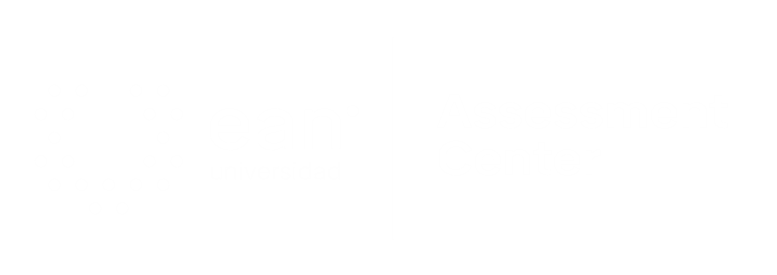 Enunciado
Que en ABC no se tengan procesos formalizados y documentados, puede ocasionar:
Opciones de respuesta
a. Perdida de posicionamiento en el mercado.
b. Aumento en el desperdicio de materia prima.
c. Manejo ineficiente de los proveedores y contratistas.
d. Reprocesas y perdida en la curva de aprendizaje.
d
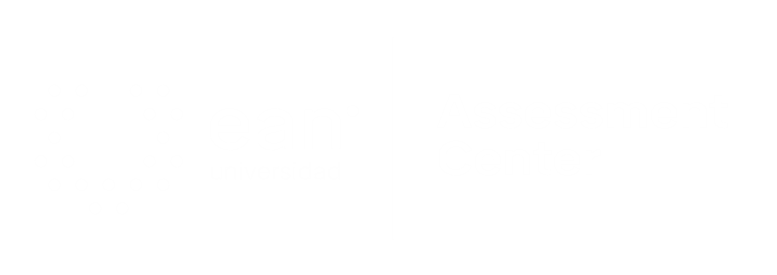 3. Caso o situación problémica
Juan Manuel ha sido contratado como el nuevo CEO de la empresa ABC. La primera actividad que desarrolló en su nuevo cargo fue contratar una asesoría externa que hiciera un diagnostico de la empresa. En el informe presentado por los consultores se evidencian los problemas más visibles de la empresa, debilidades que la están llevando a ser ineficiente y a tener muchas perdidas reflejadas en tiempo y dinero. Dentro de las dificultades más comunes identificadas están: 
- La falta de identificación de los pedidos.
- La descoordinación entre el inventario y el departamento de producción.
- El mal manejo de la información y la seguridad de la misma.
- Los procesos no están documentados.
- Las personas con trabajos especializados no comparten sus conocimientos.
- La información fluye muy lento,  todo se trabaja en papel.
- Los equipos de computo están desactualizados y obsoletos.
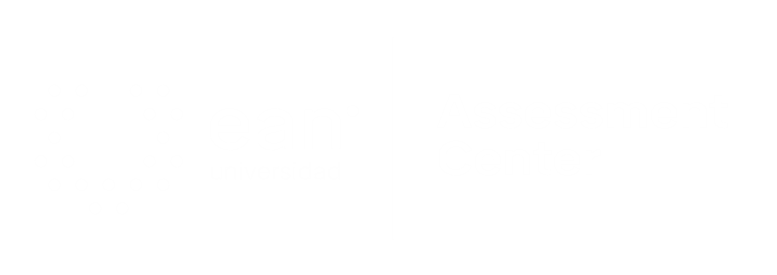 Enunciado
Teniendo en cuenta la importancia de la tecnología en la empresa, ¿Cuál debería ser el perfil de las personas que ocupe el cargo de CIO
Opciones de respuesta
a. Ingeniero de Sistemas o Técnico en informática.
b. Administrador de empresas con enfoque Financiero.
c. Profesional que comprenda la estrategia de la empresa.
d. Profesional con sólidos conocimientos en tecnología.
c
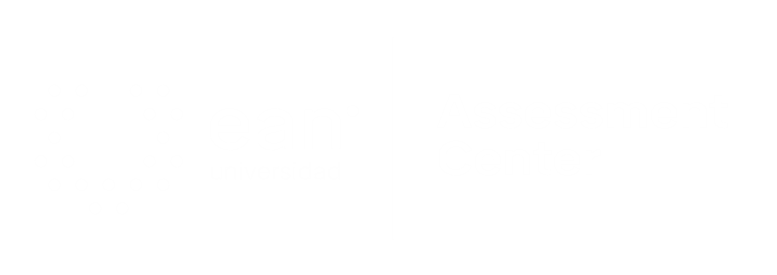 4. Caso o situación problémica
El nacimiento del Circo del Sol, con sede en Québec (Canadá), se remonta al año 1984 cuando Guy Laliberté (1959), un acordeonista y tragafuegos canadiense, puso los cimientos de este mega proyecto reclutando artistas de la calle. El proyecto estaba basado en una concepción original del circo tradicional en la que se daban cita junto a los ejercicios circenses, una combinación de vestuarios llamativos, un juego de luces y vestuario mágicos,  un fondo original de música y una coreografía muy cuidada.
 
Algunas particularidades del Circo del Sol son: [1] No se utilizan animales, porque es un tema controvertido, además que su mantenimiento eleva los costes. [2] Se prescindió de las grandes estrellas, centrando el espectáculo en la coreografía, la música, los montajes operísticos y el teatro en todas sus vertientes, contando historias emocionantes. [3] En el Circo del Sol también es muy importante la estética, así como la búsqueda de la perfección y la excelencia.
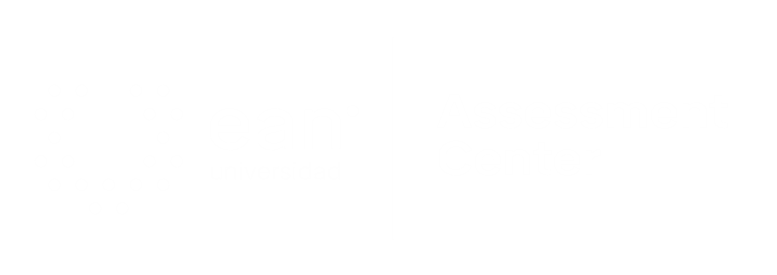 4. Caso o situación problémica
Paso a paso el Circo del Sol ha ido abriéndose camino y hoy día mantiene 13 espectáculos simultáneos, 6 permanentes y el resto itinerantes, repartidos por diferentes ciudades del mundo. Cuenta con cerca de 3.500 empleados, 800 de ellos artistas procedentes de 40 países que hablan más de 25 idiomas distintos. Junto a los protagonistas del escenario, la plantilla la completan otras muchas personas que atienden la taquilla, la oficina, la escuela y la cocina.

Tres son las claves que explican el éxito del Circo del Sol. [1] Originalidad; mezcla de circo, arte, danza y teatro, no copian y ofrecen algo diferente. Además, no dejan que la rutina les carcoma y se renuevan cada año. Su objetivo: “asombrar y dejar al público sin aliento”. [2] La calidad es el sello de autenticidad de la compañía. La perfección esta presente en todos sus espectáculos. Para ello no escatiman tiempos ni esfuerzos en buscar a los mejores. [3] Existe una “conexión emocional” con el espectador. Tocan los estados de ánimo. Son muchas las sensaciones que experimenta el asistente mientras dura la coreografía...
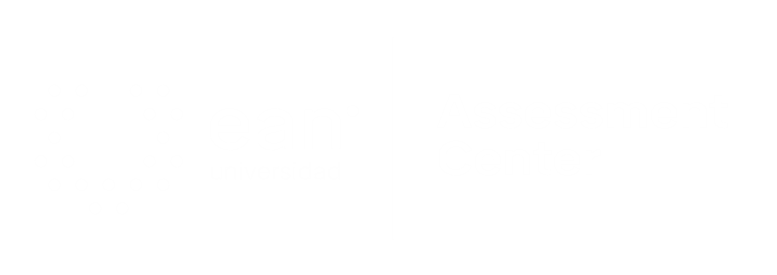 Enunciado
El tipo de innovación aplicada por el Circo del Sol es disruptiva porque:
Opciones de respuesta
a. No usan animales en sus espectáculos.
b. Transformaron el modelo de negocio.
c. Todos los artistas tienen un papel principal.
d. Diseñaron las tres claves para el éxito.
b
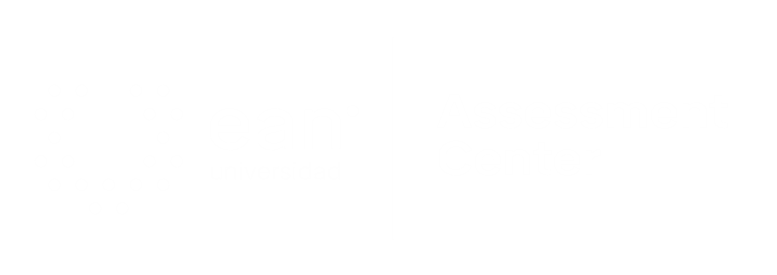 5. Caso o situación problémica
El nacimiento del Circo del Sol, con sede en Québec (Canadá), se remonta al año 1984 cuando Guy Laliberté (1959), un acordeonista y tragafuegos canadiense, puso los cimientos de este mega proyecto reclutando artistas de la calle. El proyecto estaba basado en una concepción original del circo tradicional en la que se daban cita junto a los ejercicios circenses, una combinación de vestuarios llamativos, un juego de luces y vestuario mágicos,  un fondo original de música y una coreografía muy cuidada. 

Algunas particularidades del Circo del Sol son: [1] No se utilizan animales, porque es un tema controvertido, además que su mantenimiento eleva los costes. [2] Se prescindió de las grandes estrellas, centrando el espectáculo en la coreografía, la música, los montajes operísticos y el teatro en todas sus vertientes, contando historias emocionantes. [3] En el Circo del Sol también es muy importante la estética, así como la búsqueda de la perfección y la excelencia.
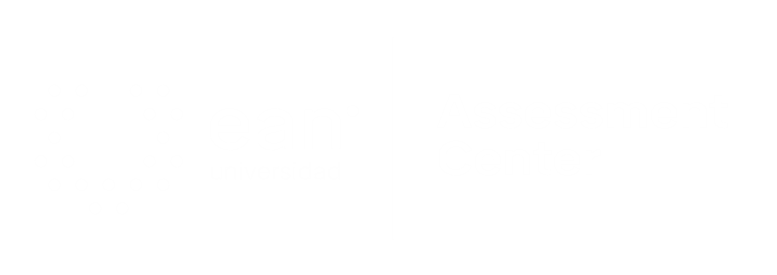 5. Caso o situación problémica
Paso a paso el Circo del Sol ha ido abriéndose camino y hoy día mantiene 13 espectáculos simultáneos, 6 permanentes y el resto itinerantes, repartidos por diferentes ciudades del mundo. Cuenta con cerca de 3.500 empleados, 800 de ellos artistas procedentes de 40 países que hablan más de 25 idiomas distintos. Junto a los protagonistas del escenario, la plantilla la completan otras muchas personas que atienden la taquilla, la oficina, la escuela y la cocina.

Tres son las claves que explican el éxito del Circo del Sol. [1] Originalidad; mezcla de circo, arte, danza y teatro, no copian y ofrecen algo diferente. Además, no dejan que la rutina les carcoma y se renuevan cada año. Su objetivo: “asombrar y dejar al público sin aliento”. [2] La calidad es el sello de autenticidad de la compañía. La perfección esta presente en todos sus espectáculos. Para ello no escatiman tiempos ni esfuerzos en buscar a los mejores. [3] Existe una “conexión emocional” con el espectador. Tocan los estados de ánimo. Son muchas las sensaciones que experimenta el asistente mientras dura la coreografía...
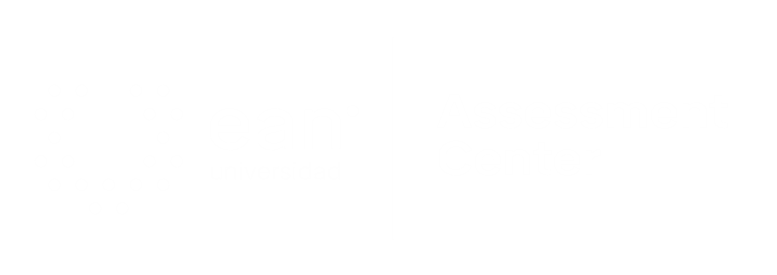 Enunciado
Si usted fuera el director del Circo del Sol, ¿Qué variable tendría en cuenta para permanecer vigente en el mercado circense?
Opciones de respuesta
a. Tasa de cambio.
b. Preferencias de la gente.
c. Ciclo de vida de los shows.
d. Infraestructura adecuada.
c
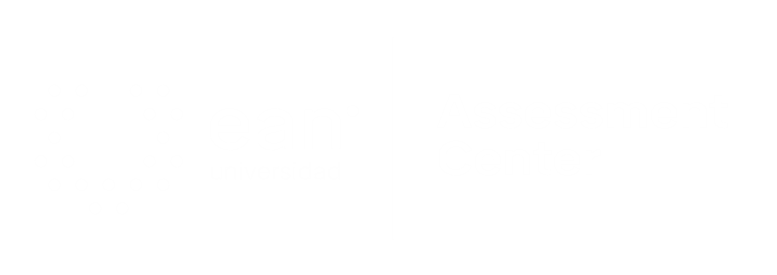